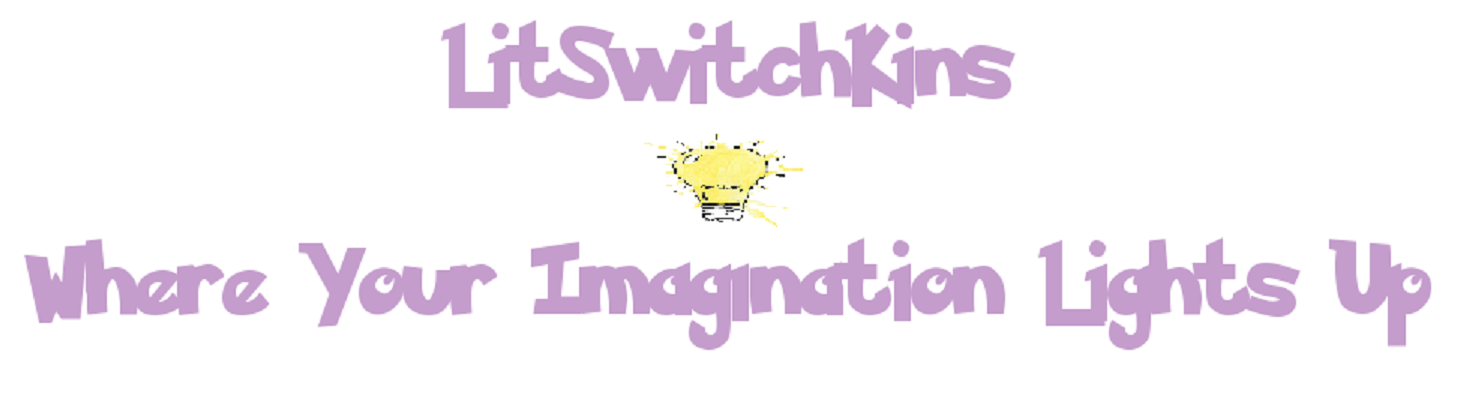 Lacey Hernandez
14 years old
9th grade, Washington HS
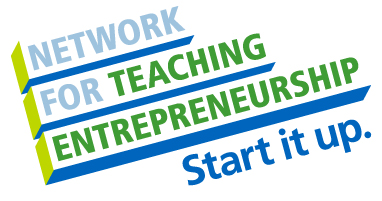 Imagine a world with no taste…
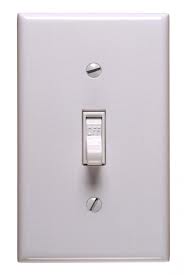 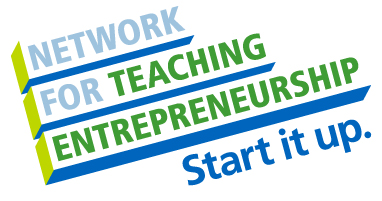 Awesome quality.
Great service.
Unique styles.
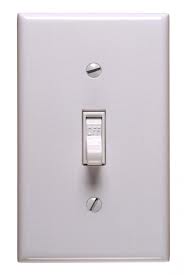 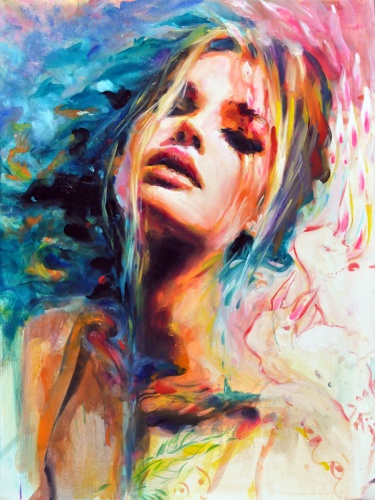 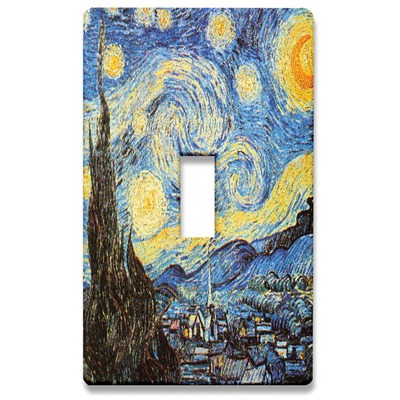 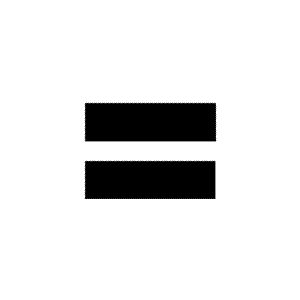 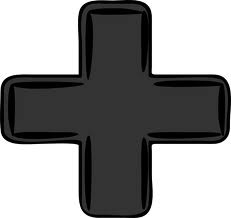 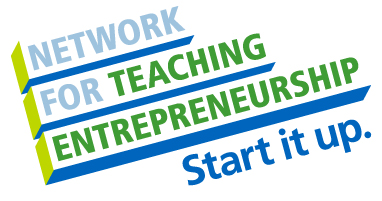 Mission and Social Impact
Mission Statement:
Litswitchkins will provide our customers with unique, cute, and customizable light switch panels. We will try to make the customer experience as memorable as possible, while selling at low prices, providing great service, and delivering awesome quality.

Social Impact: 
Litswitchkins re-uses old materials and recycles paper waste as part of its business model
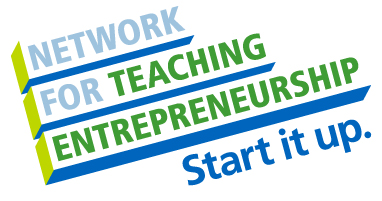 Customer Benefits
Convenient
Customizable
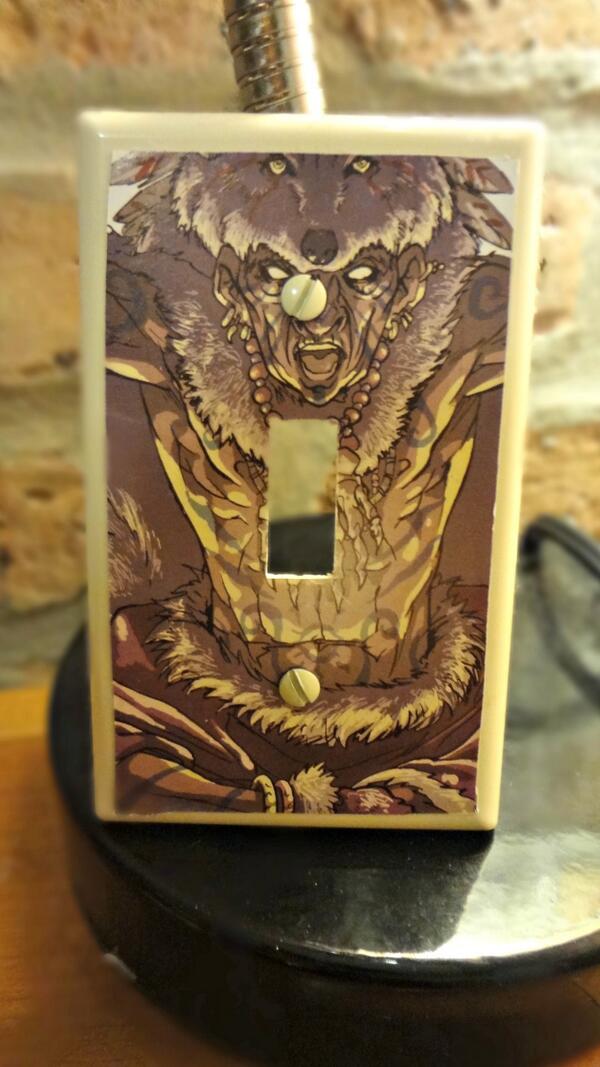 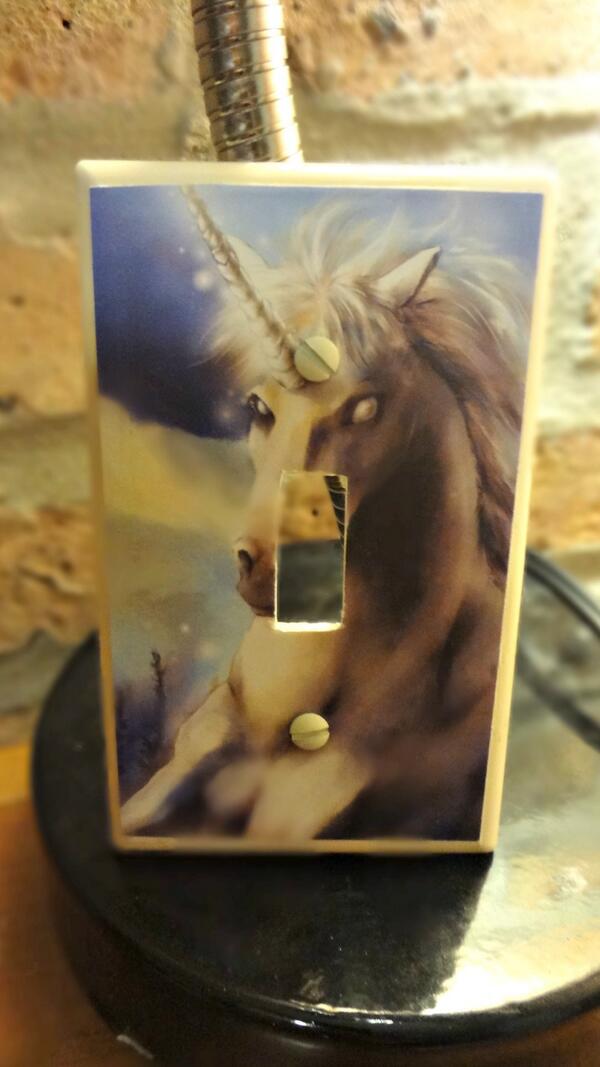 Unique
Fun
Great Quality
Simple
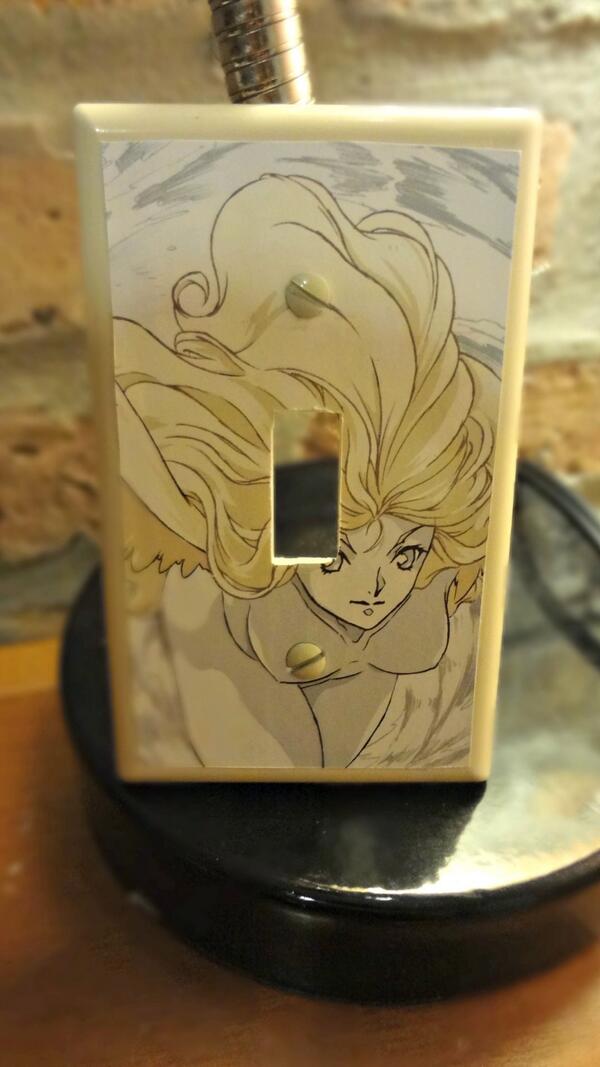 Expressive
Bold
Inexpensive
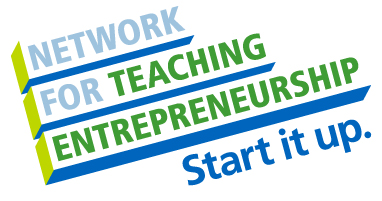 Business Model
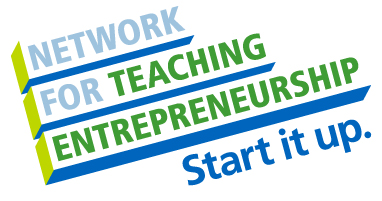 Market Analysis
Total Population
Target Market Size
1,836,536
Target Market Population
947,799
Market size
(based on
survey)
189,560
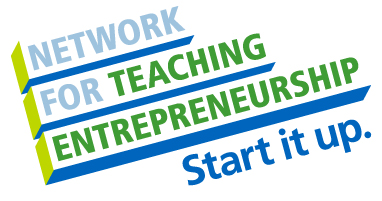 Competition
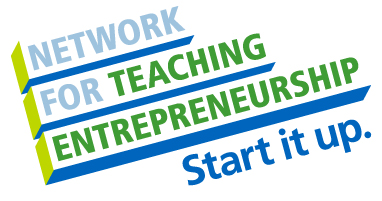 Marketing & Sales
Twitter Account: @LitSwitchKins
 YouTube
 Etsy.com
 Art Fair
 Buy 2 get 1 half-off
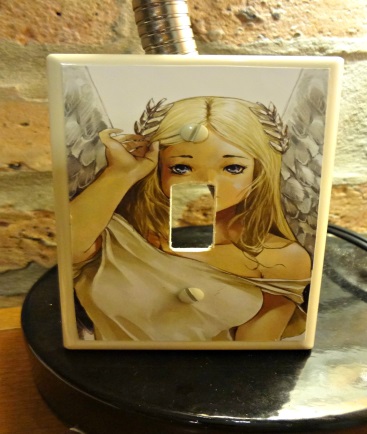 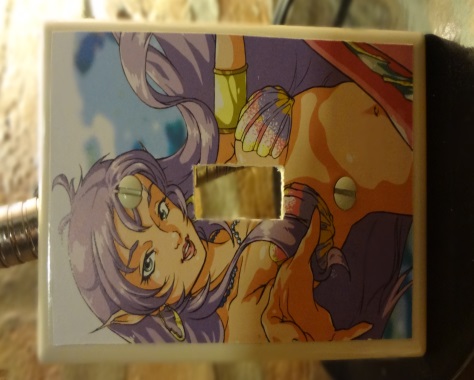 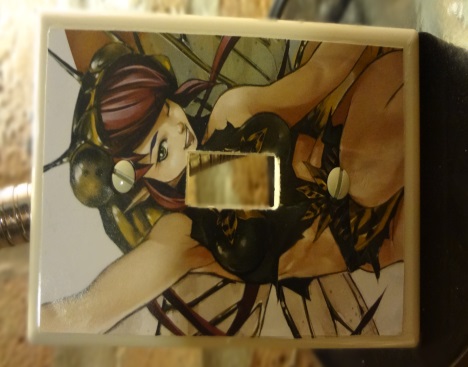 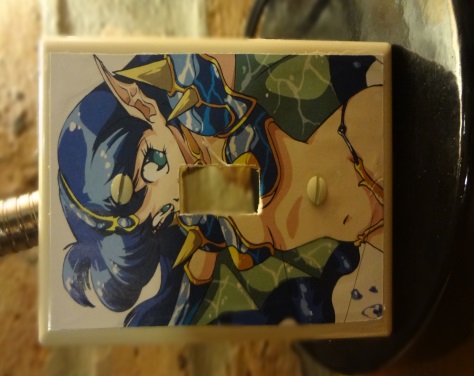 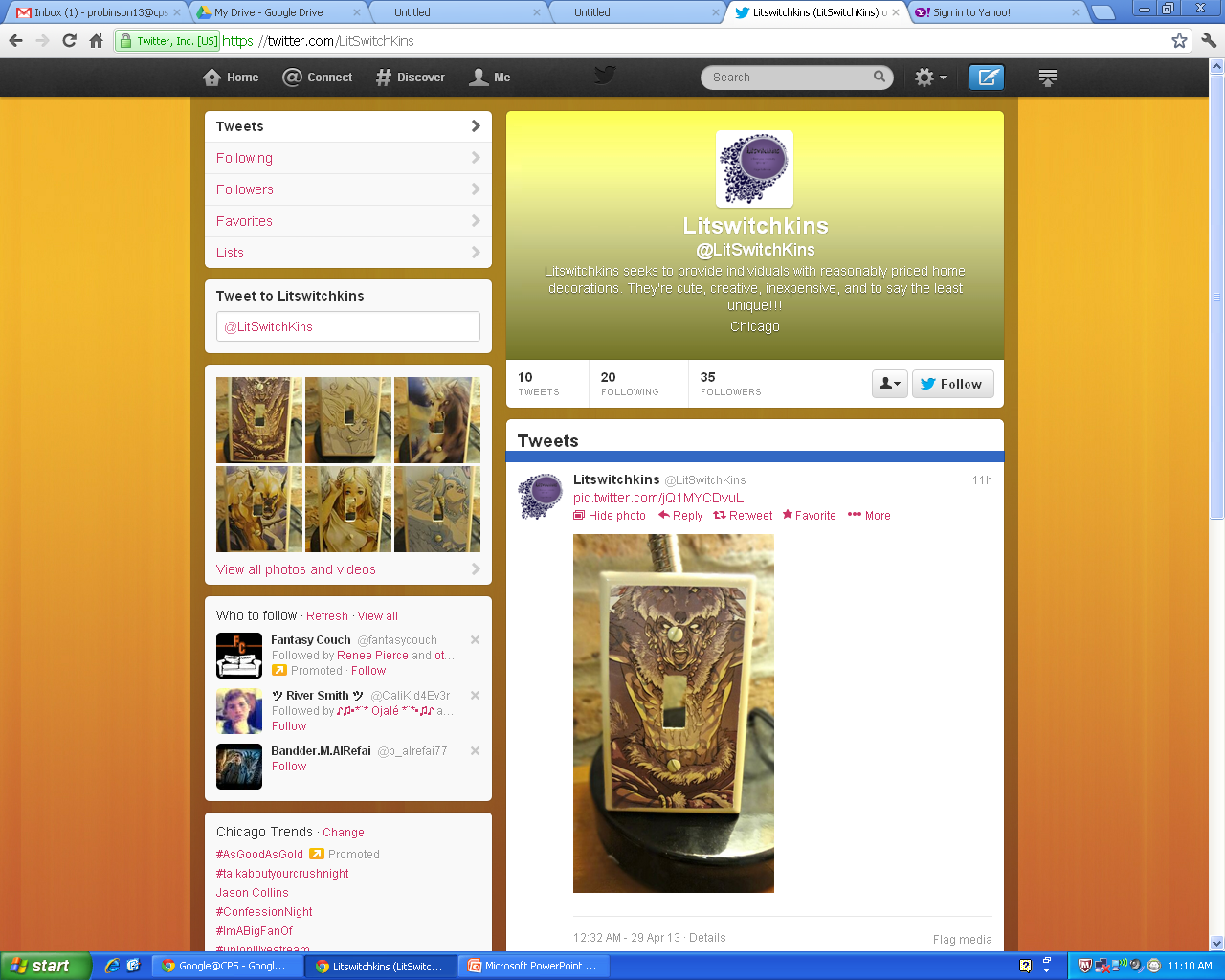 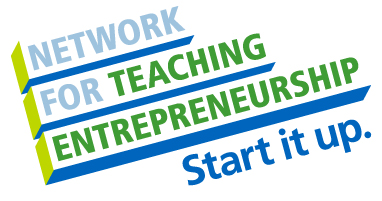 Qualifications
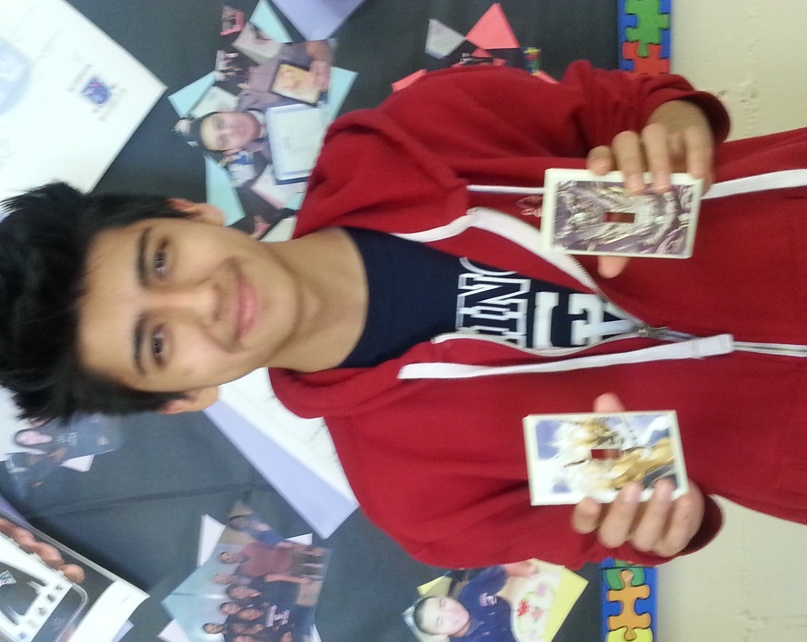 Intensive, year-long business class

Attended NFTE business camp

Creating original and beautiful products
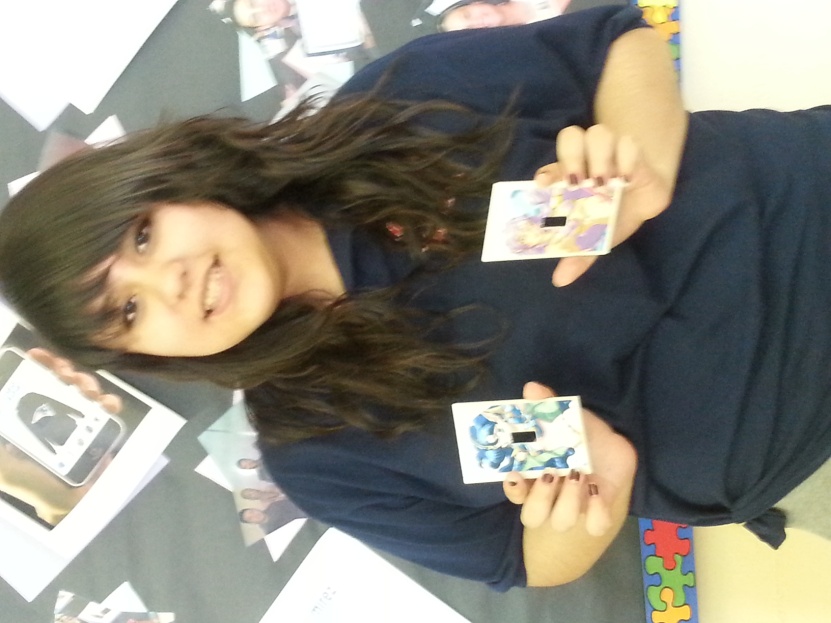 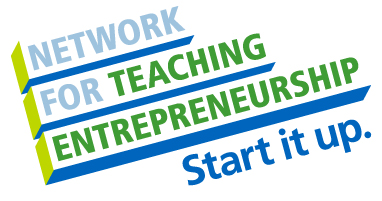 Projections
Total Units:
983
Revenue:
$14,745
Net Profit:
$4,207.08
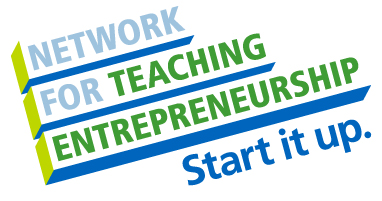 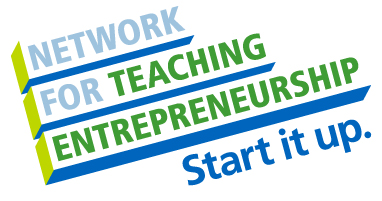 Investment Opportunity
Future Plans



Options to Scale
Consultations with customers
Online store
Partner with home décor stores
Start designing other decorations 

Giving Back
Partner with charities
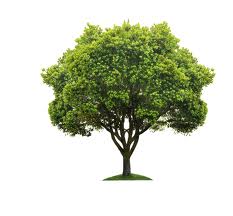 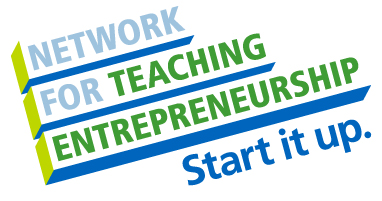 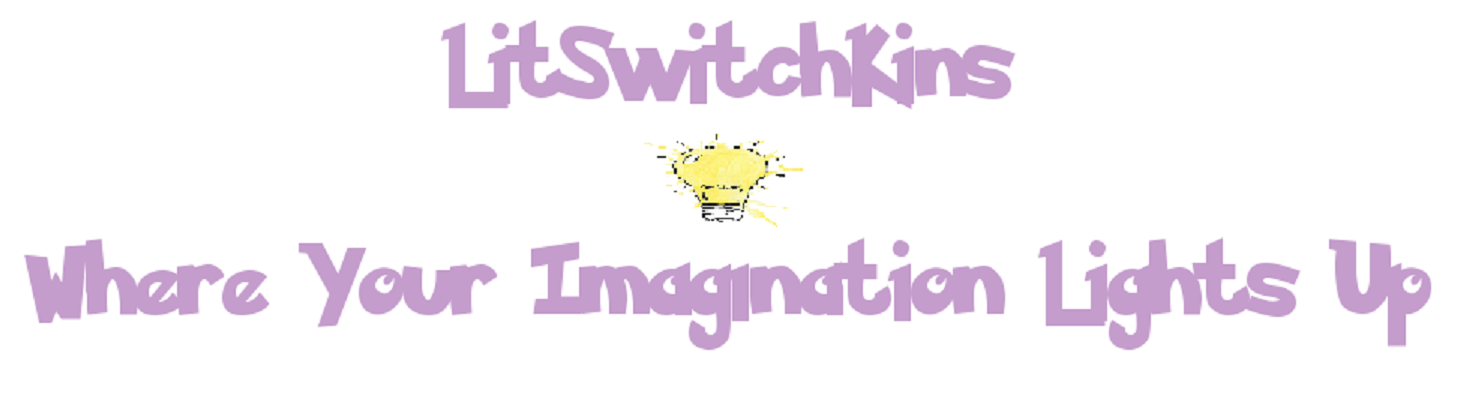 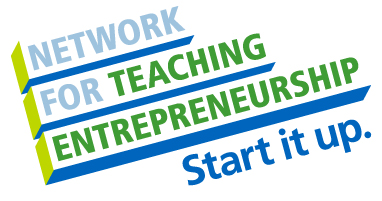